Управление образования Администрации города Апатиты Мурманской области 
МБДОУ детский сад № 59
«Животные тундры»
Автор – составитель: Краснова О. В.
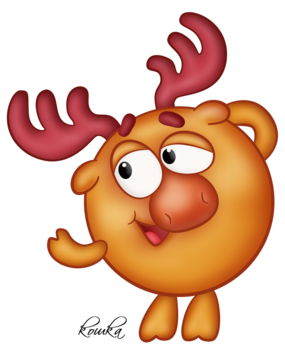 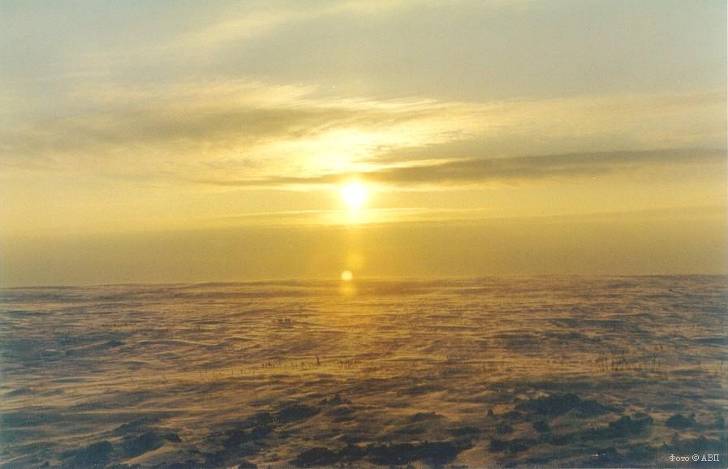 Южнее ледяной зоны вдоль берегов северных 
морей протянулась зона тундры. 
На тысячи  километров с запада на восток – холодная безлесная равнина.
Назови животных тундры
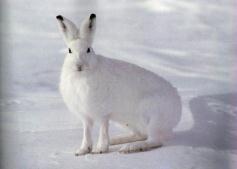 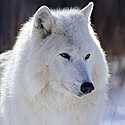 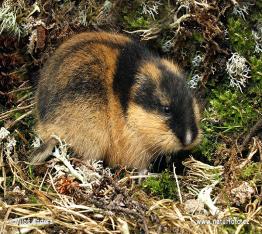 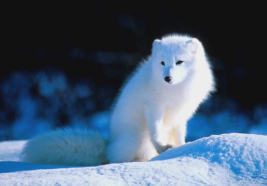 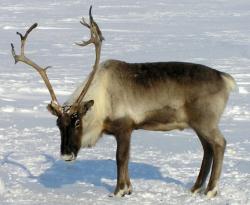 ПЕСЕЦ
У песца  густой серый мех. Зимой появляется подшерсток. 
Лапы короткие и широкие.  Зимой на них появляется утепление.
Едят песцы грызунов, (леммингов), птиц (куропаток) и их яйца, выбросы моря, падаль. 
Песцы совершают   
       дальние миграции.
5.   Осенняя  линька— с 
      сентября по декабрь.
Весенняя – в марте, 
       апреле и длится 4 месяца
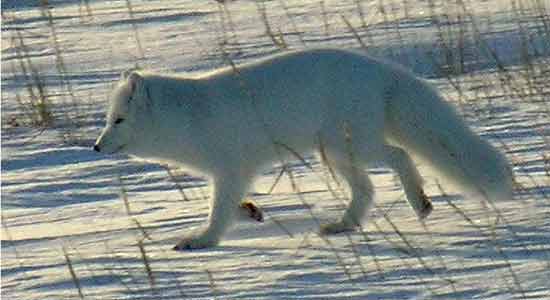 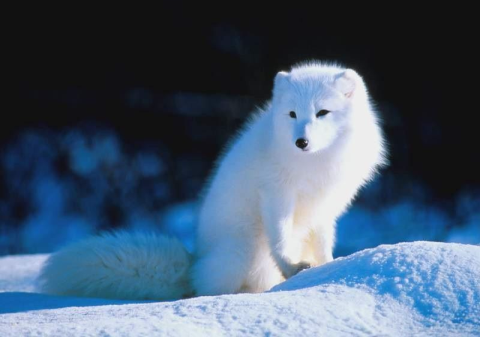 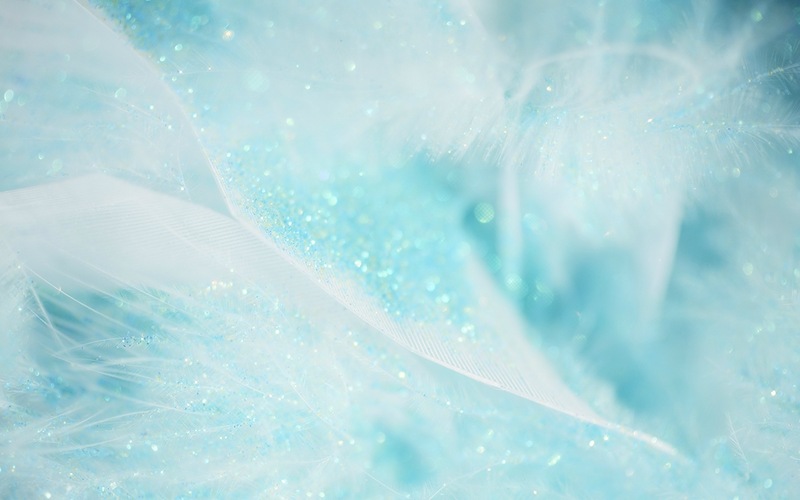 На кого охотится песец?
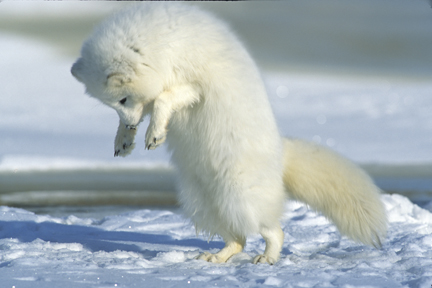 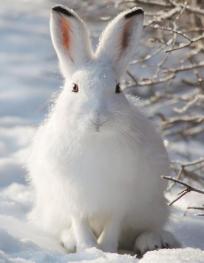 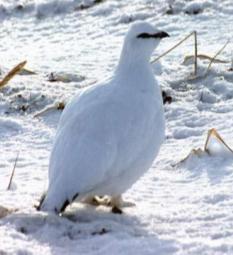 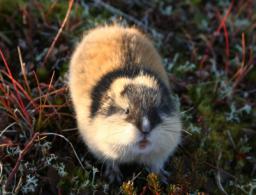 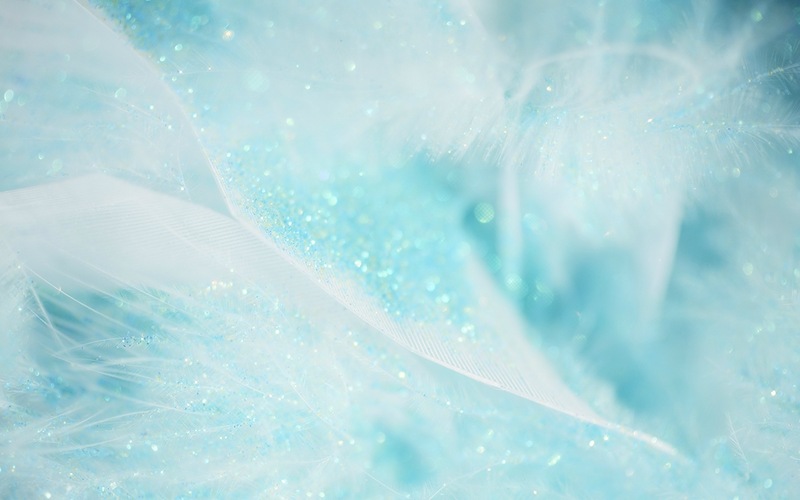 Чем питается  заяц?
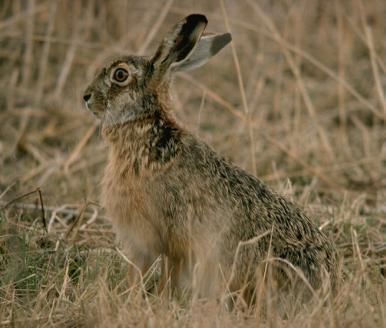 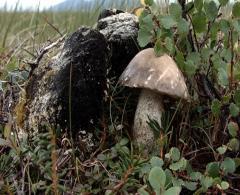 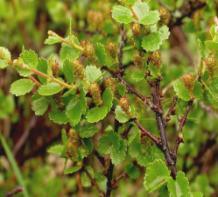 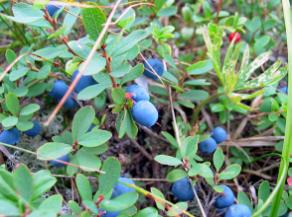 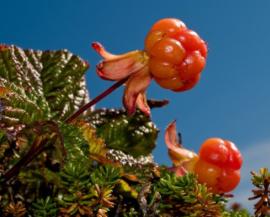 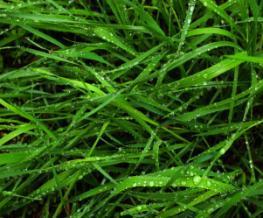 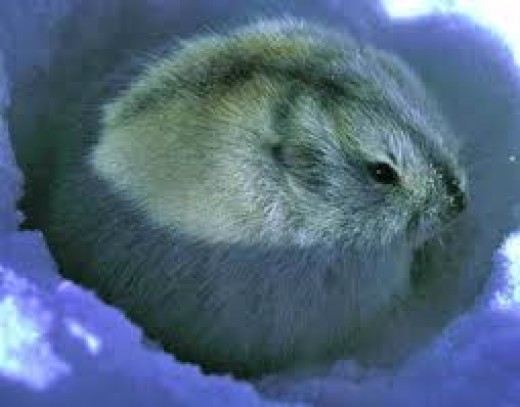 Лемминги
Грызуны активны  круглый год.
Питаются летом  мхами, корой, 
лишайниками, ягодами,
веточками  полярных берез.
На зиму они не делают запасов, 
а откапывают пищу из - под  снега ( отрастают длинные  когти).
Зимой под снегом чувствуют 
себя комфортно и выводят там 
потомство.
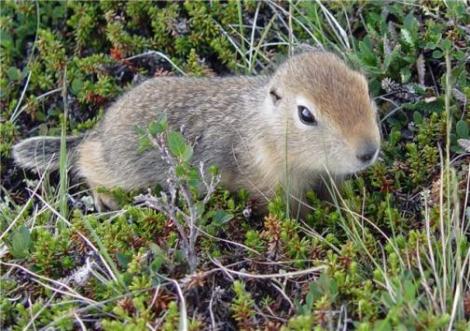 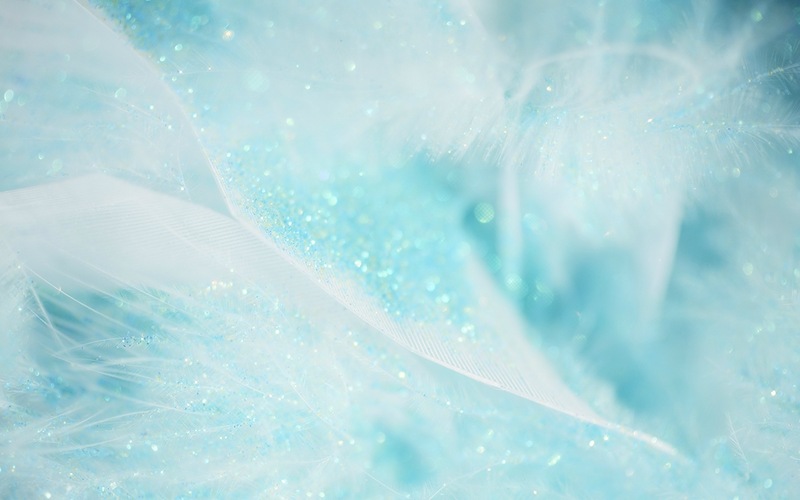 Чем питается лемминг?
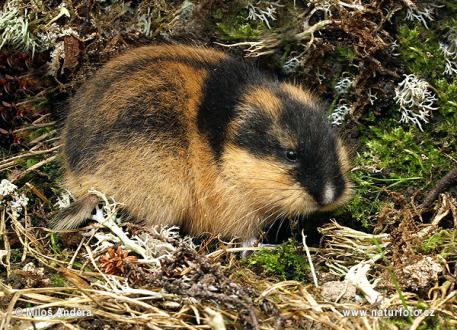 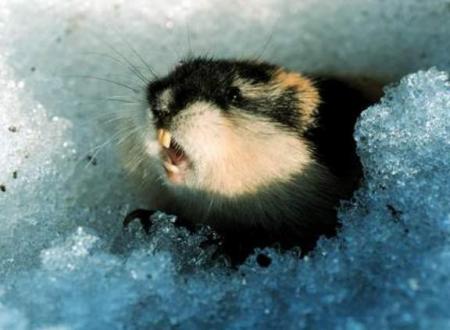 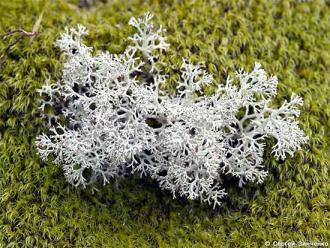 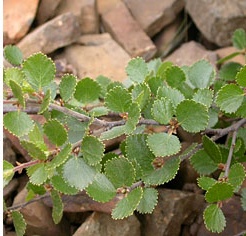 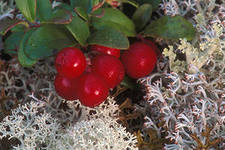 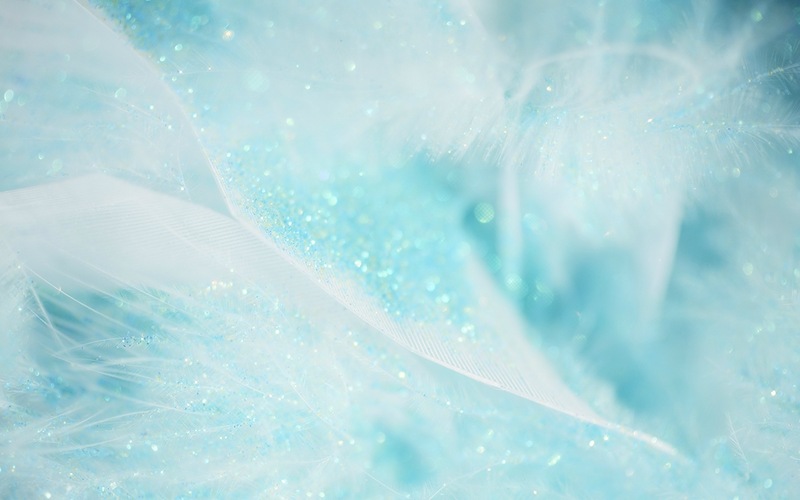 Где спрятался лемминг?
Кто  охотится за леммингом?
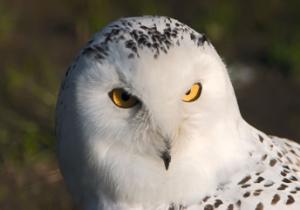 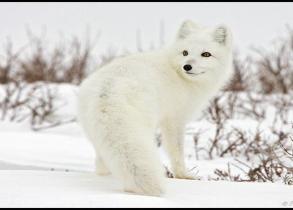 Северный олень
Летом у оленей мех мягкий, короткий, бурый с оттенками серого.
Питаются травой, листьями, ягодами и грибами. 
Зимой  шерсть светлая   
      густая с подшерстком. 
4. Питаются ягелем, 
      выкапывая его копытами
      из-под снега
5.  На шее образуется грива
6.  Рога у самцов и самок 
      одинаковые.
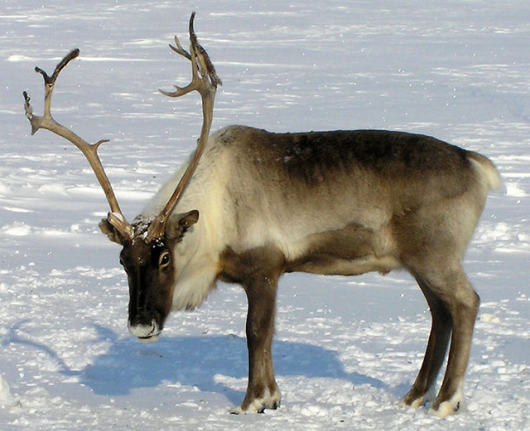 Олени держатся стадами по 150–200 голов. Осенью они мигрируют на юг.  Протяженность пути от 500 до 800 км. В пути  они переплывают крупные реки.
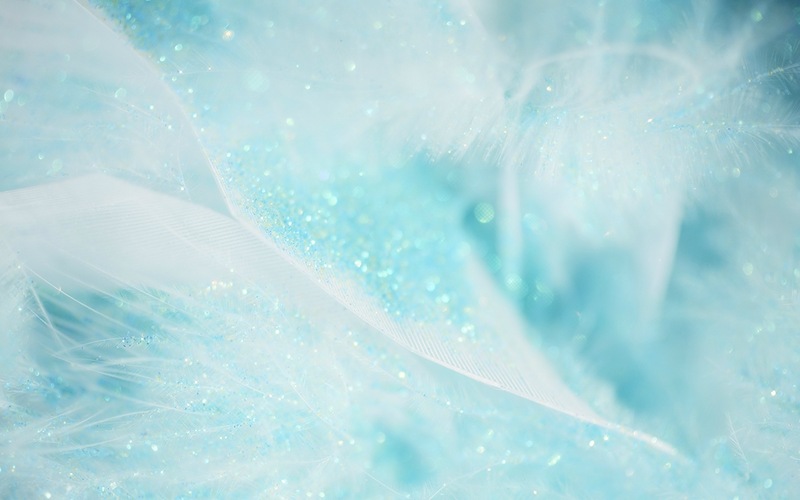 Чем питается олень?
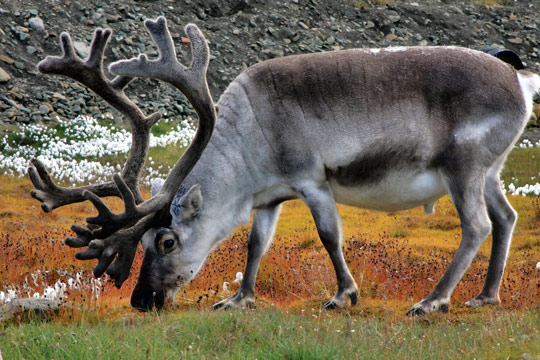 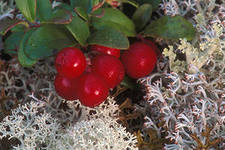 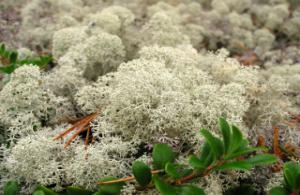 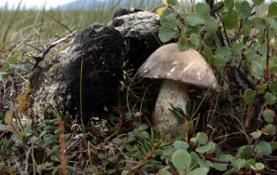 Полярный волк
Окрас полярного волка очень подходит к среде его обитания: его шкура сливается с белизной снега. Это позволяет волчьей стае неожиданно приближаться к своей добыче: в основном ею становится крупные травоядные, такие как овцебык и лось. Нападет волк и на мелких животных - бобров, кроликов, зайцев и крыс. 
Преследуя стада карибу и оленей, волки иногда проходят более 100 километров в день. 
Каждая самка рождает 5 - 6 волчат, о которых заботится в течение двух месяцев. 
Один волк может съесть за день до 10 килограммов мяса.
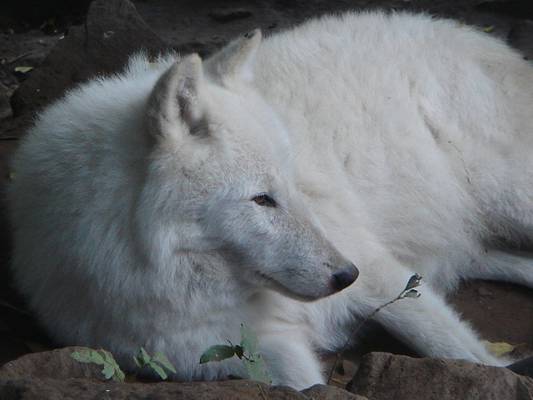 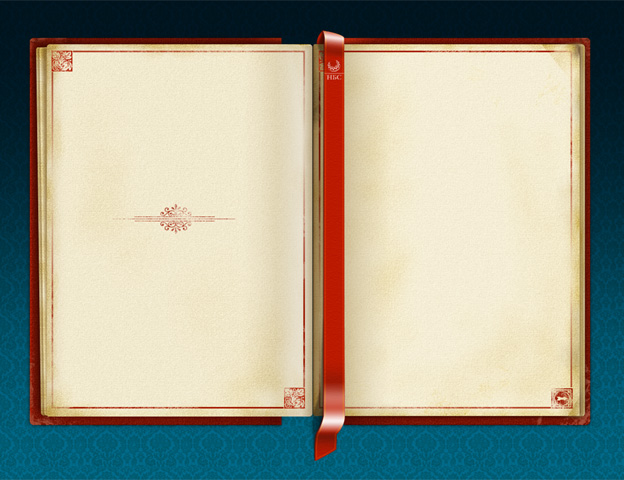 ЖИВОТНЫЕ ТУНДРЫ
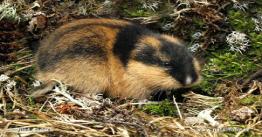 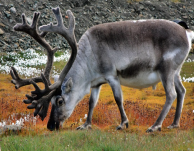 Северный
 олень
Лемминг
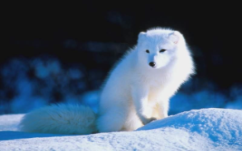 песец
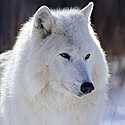 Полярный волк
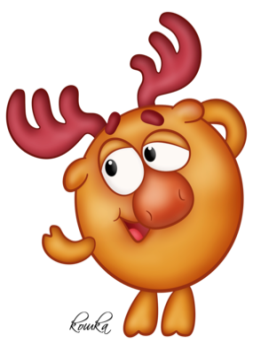 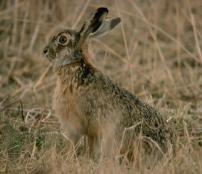 Заяц-
беляк